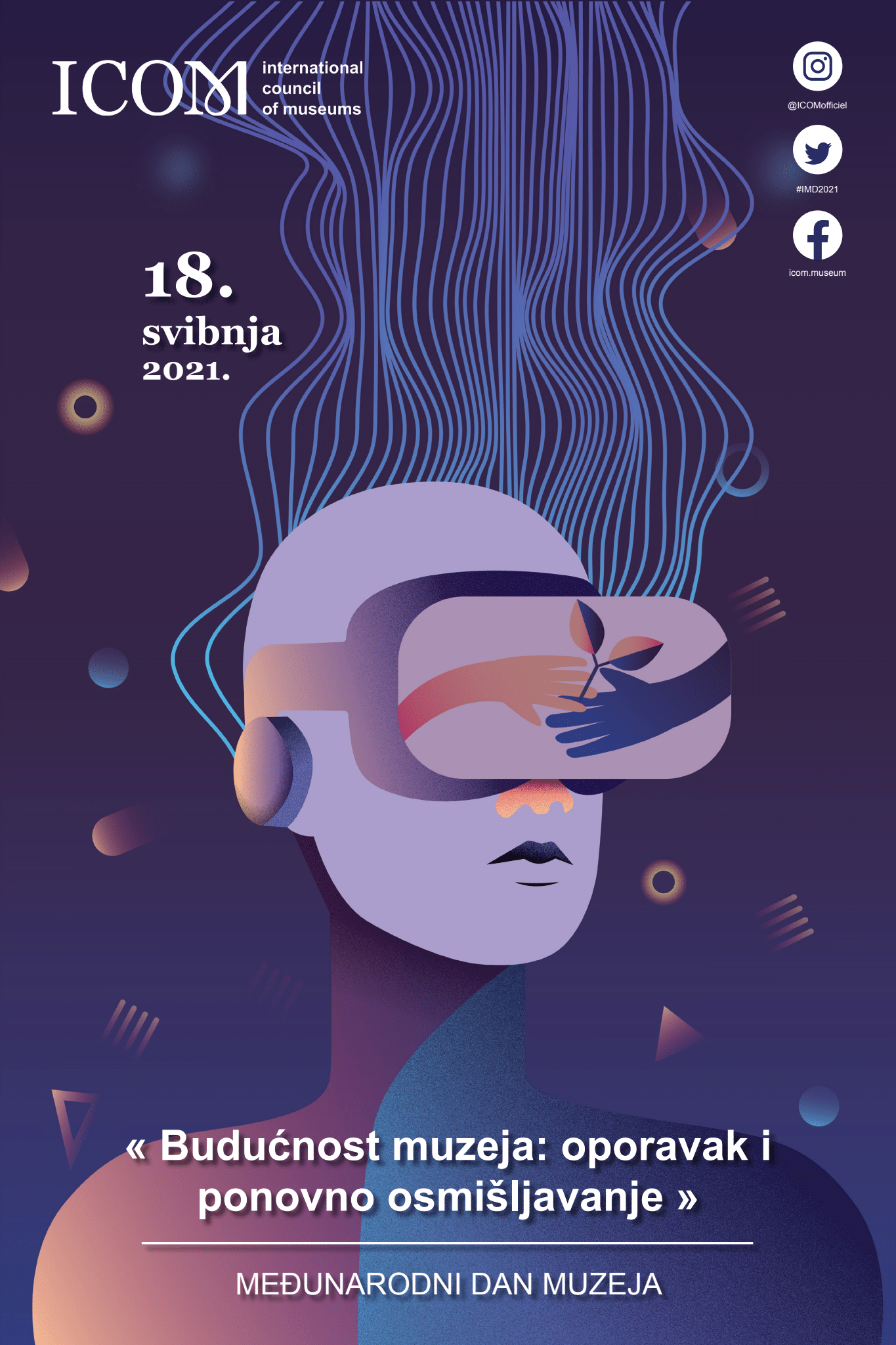 MEĐUNARODNI DAN MUZEJA 2021.
Budućnost muzeja: oporavak i ponovno osmišljavanje
izradila: Ljubica Vlašić, knjižničarka
Muzeji u Dubrovniku:
Palača Sponza
Akvarij i Institut za more i priobalje
Dom Marina Držića
Arheološki muzej
Muzej suvremene umjetnosti
Knežev dvor
Etnografski muzej
Rupe
Muzej Domovinskog rata
Samostan Sigurata
Pomorski muzej
Kulturno-povijesni muzej
Dom Marina Držića
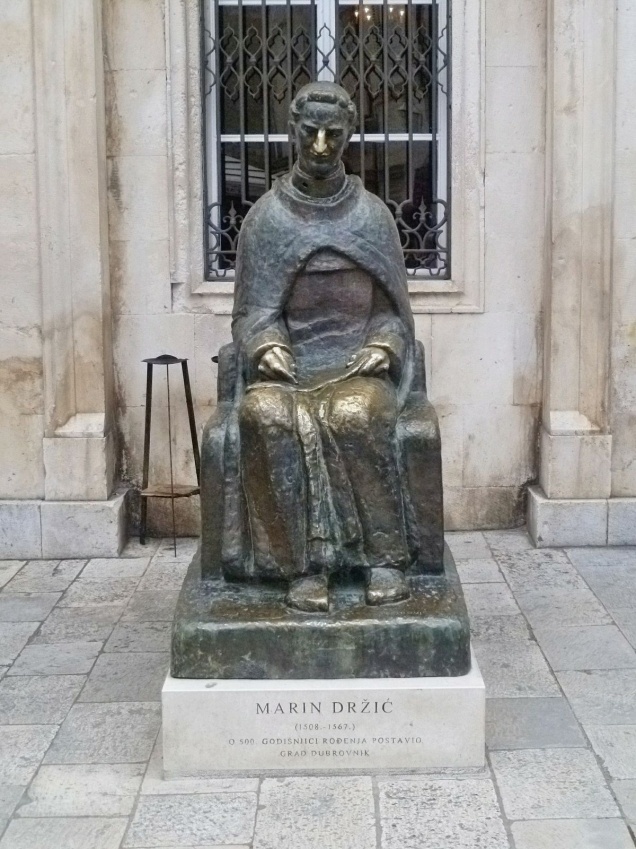 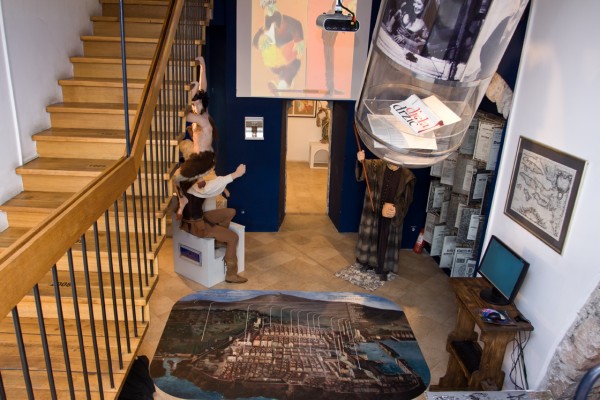 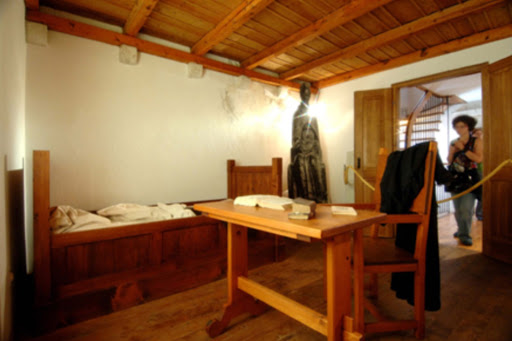 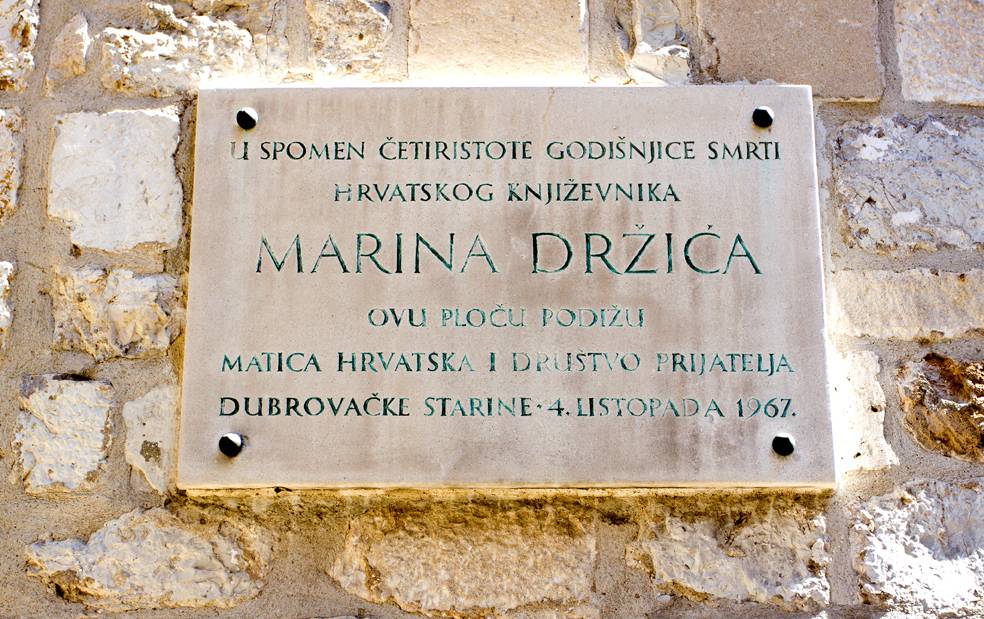 Arheološki muzej u Dubrovniku
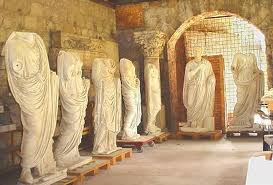 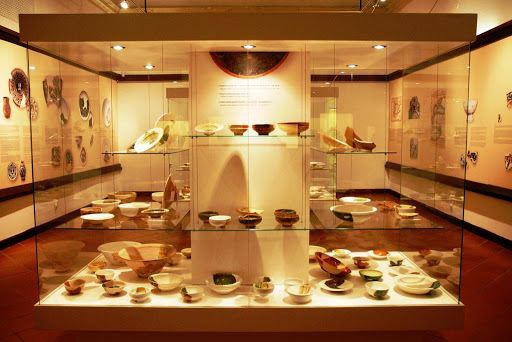 Pomorski muzej u Dubrovniku
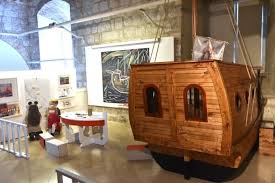 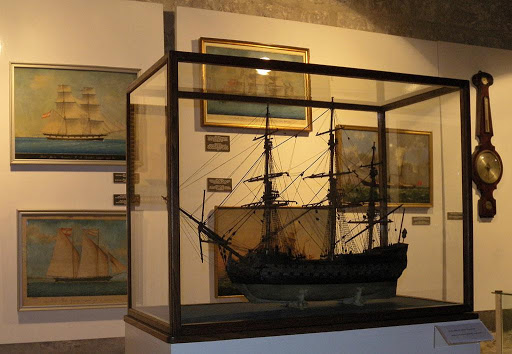 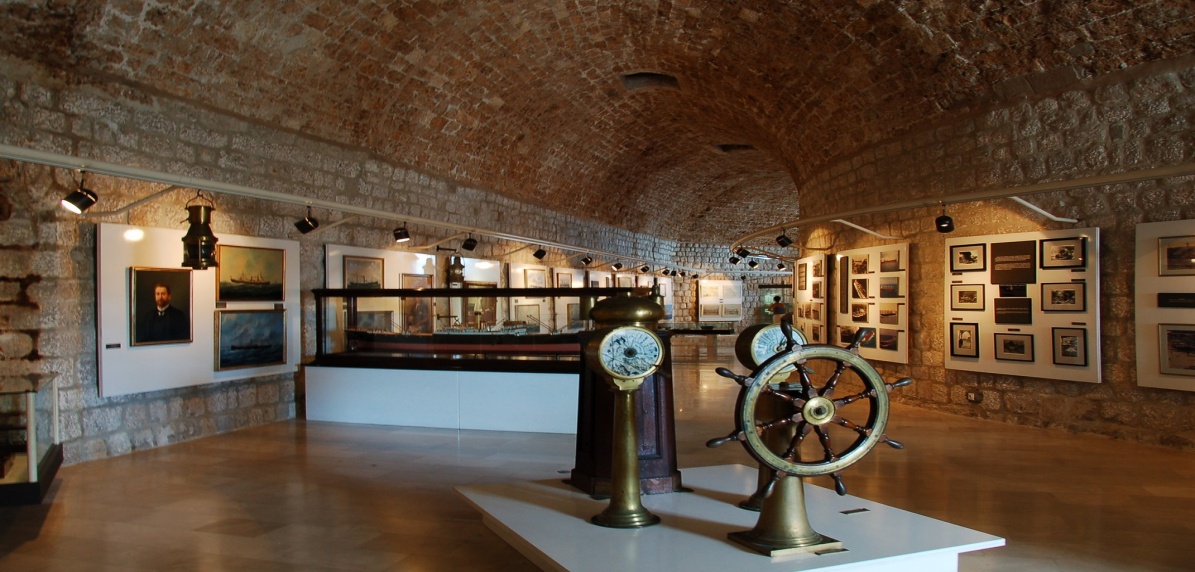 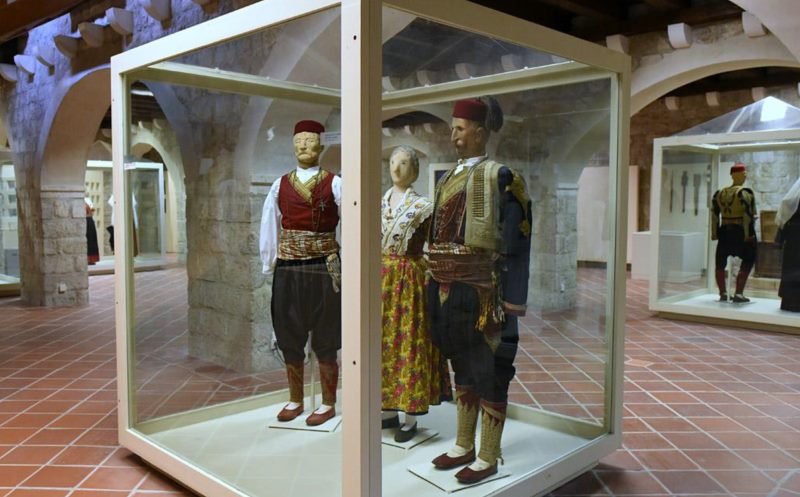 Etnografski muzej Rupe
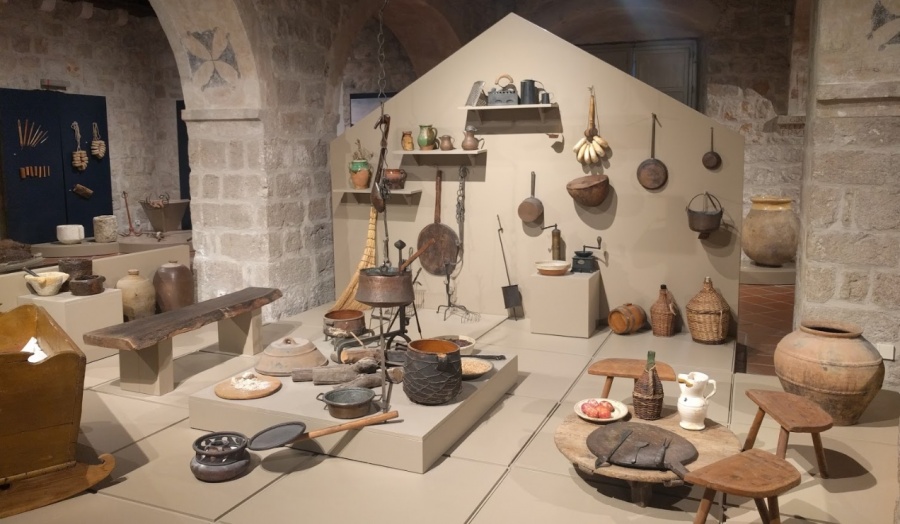 Muzej Domovinskog rata
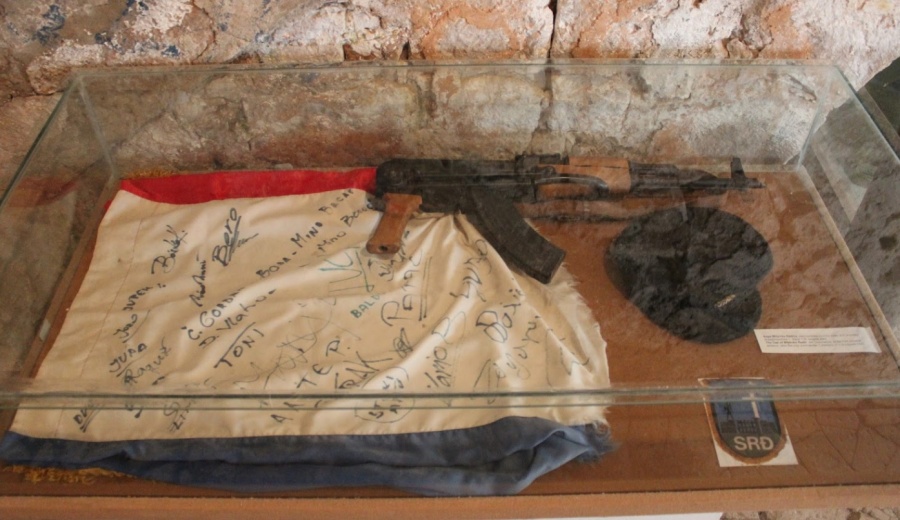 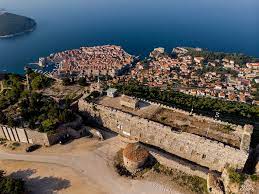 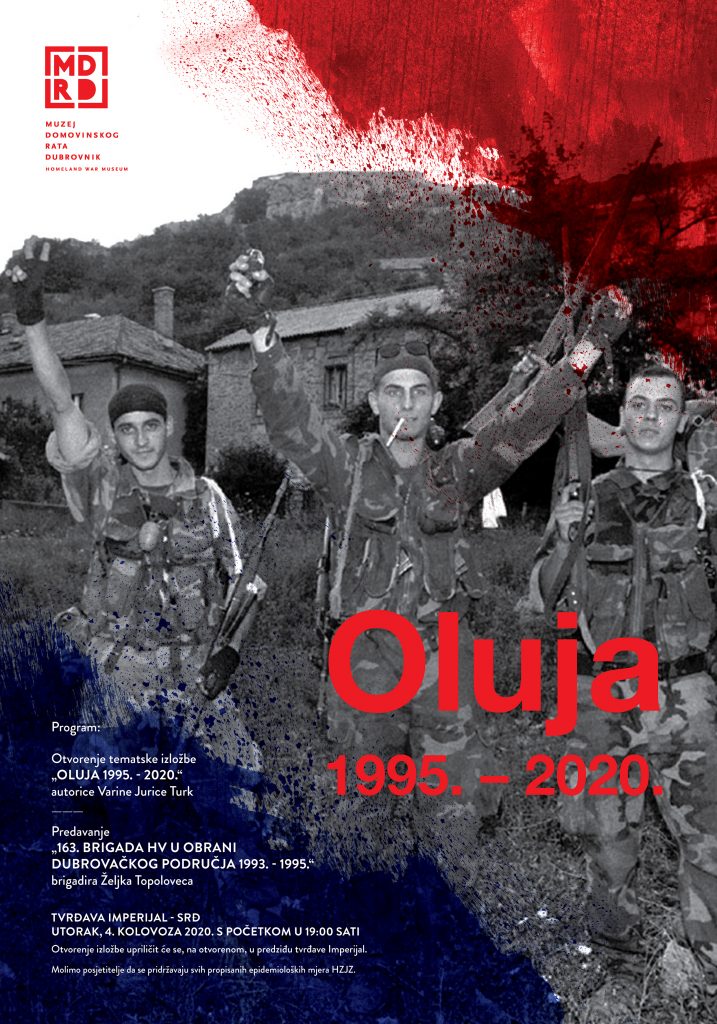 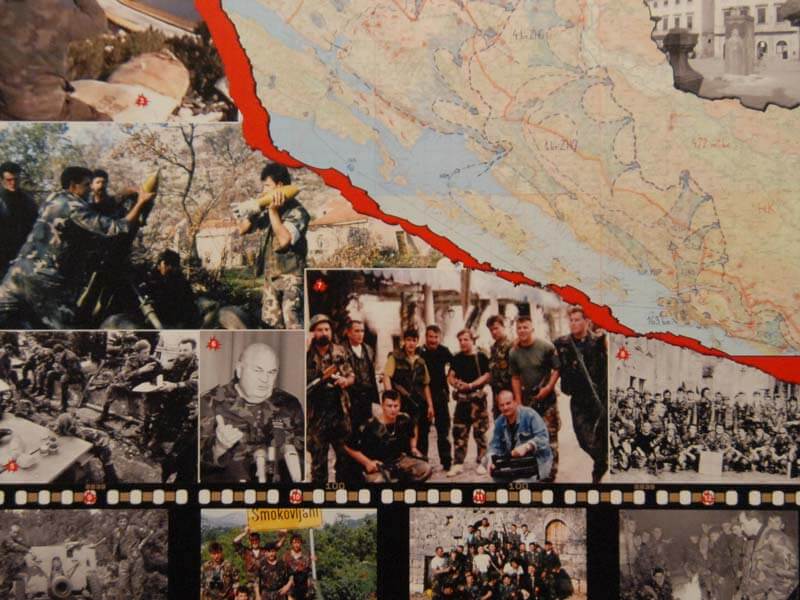 Zadatak:
Zamislite da se nalazite u 2200-oj godini i posjećujete muzej koji govori o životu s početka 21. stoljeća.
Razmislite što bi se u tom muzeju nalazilo; što je to karakteristično za naše vrijeme, koji su to izumi, moda, svakodnevni predmeti koje koristimo. Postoje li neke osobe koje su utjecajne i važne u našem razdoblju itd.


Na dobivenom praznom papiru ispišite sljedeća polja na dnu stranice:
MUZEJ:
PREDMET:


Nacrtajte svoj predmet/osobu/izum za koji smatrate da je odraz našeg vremena te da se treba nalaziti u muzeju iz 21. stoljeća.